Today’s Topics
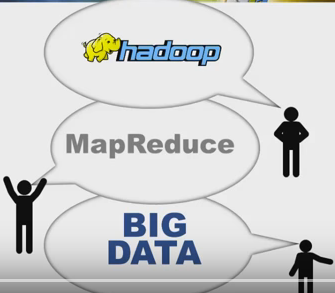 11/25/2017
Big Data
1
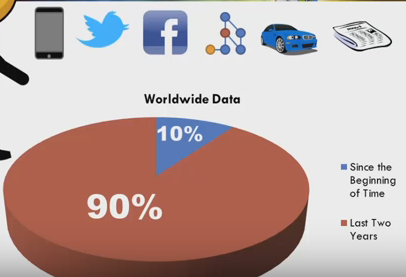 11/25/2017
Big Data
2
What does Raw Data mean?
Raw data refers to any data object that hasn’t undergone thorough processing, either manually or through automated computer software. Raw data may be gathered from various processes and IT resources.
Raw data is also known as source data, primary data or atomic data.
11/25/2017
Big Data
3
What do You mean by Data?
In computing, data is information that has been translated into a form that is efficient for movement or processing. Relative to today's computers and transmission media, data is information converted into binary digital form. It is acceptable for data to be used as a singular subject or a plural subject. Raw data is a term used to describe data in its most basic digital format.

Data is distinct pieces of information, usually formatted in a special way. All software is divided into two general categories: data and programs. Programs are collections of instructions for manipulating data.

Data can exist in a variety of forms as numbers or text on pieces of paper, as bits and bytes stored in electronic memory, or as facts stored in a person's mind. Since the mid-1900s, people have used the word data to mean computer information that is transmitted or stored.
11/25/2017
Big Data
4
Types of Data
The data in it will be of three types:
Structured data : Structured Data means Data that is in the form of Rows and Columns. So it is very easy to store even in Relational Databases.
	Example:  Relational data.
Semi Structured data : Semi-Structured Data means Data that is formatted in some way. But it is not formatted in the form of Rows and Columns. 
	Example: XML data.
Unstructured data : Un-Structured Data means Data that is not formatted in any way. It is not possible to store data in Relational Databases.
	Example:  Audio files, Videos, Photos, Sensor Data, Web Data, Mobile Data, GPS Data.
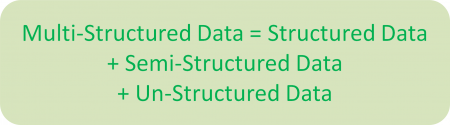 11/25/2017
Big Data
5
What is Big Data?
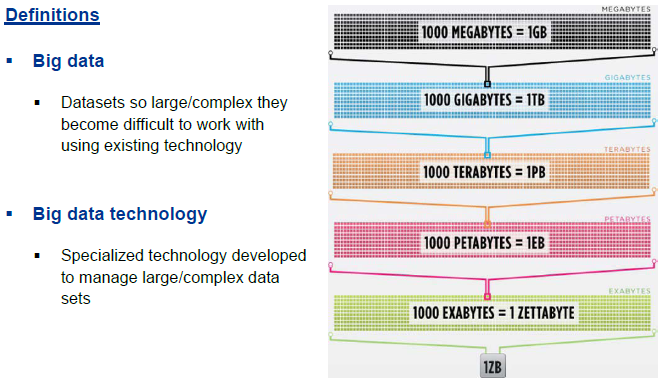 11/25/2017
Big Data
6
What is Big Data?
Big data means really a big data, it is a collection of large datasets that cannot be processed using traditional computing techniques. 
Big data is not merely a data, rather it has become a complete subject, which involves various tools, techniques and frameworks.

In Simple Words, Big Data is a technique to solve data problems that are not solvable using Traditional Databases and Tools.
In other way, BigData means not just huge amount of Data. BigData means huge amount of data generating at very fast rate in different formats.

Big Data is a Technique to “Store, Process, Manage, Analysis and Report” a huge amount of variety data, at the required speed, and within the required time to allow Real-time Analysis and Reaction.
11/25/2017
Big Data
7
Characteristics of Big Data
Extremely Large Volumes of Data: Very vast amount of Data say TB(Tera Bytes) to PB(Peta Bytes) to Exa Byte(EB) and more


Extremely High Velocity of Data: Velocity means “How fast produce Data”. 



Extremely Wide Variety of Data: Variety means “Different forms of Data”.
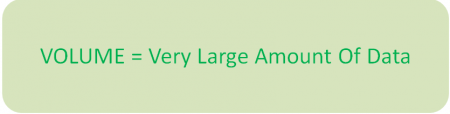 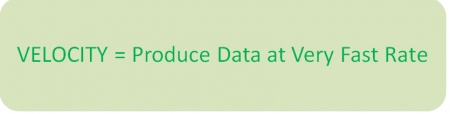 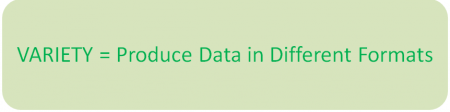 11/25/2017
Big Data
8
What Comes Under Big Data?
Big data involves the data produced by different devices and applications. Given below are some of the fields that come under the umbrella of Big Data.
Black Box Data : It is a component of helicopter, airplanes, and jets, etc. It captures voices of the flight crew, recordings of microphones and earphones, and the performance information of the aircraft.
Social Media Data : Social media such as Facebook and Twitter hold information and the views posted by millions of people across the globe.
Stock Exchange Data : The stock exchange data holds information about the ‘buy’ and ‘sell’ decisions made on a share of different companies made by the customers.
Power Grid Data : The power grid data holds information consumed by a particular node with respect to a base station.
Transport Data : Transport data includes model, capacity, distance and availability of a vehicle.
Search Engine Data : Search engines retrieve lots of data from different databases.
11/25/2017
Big Data
9
Big Data life cycle management
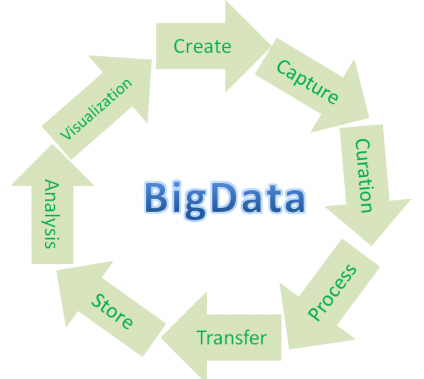 11/25/2017
Big Data
10
Big Data Technologies
To harness the power of big data, we would require an infrastructure that can manage and process huge volumes of structured and unstructured data in real time and can protect data privacy and security.

There are various technologies in the market from different vendors including Amazon, IBM, Microsoft, etc., to handle big data. While looking into the technologies that handle big data, we examine the following two classes of technology:
11/25/2017
Big Data
11
Big Data Technologies
Operational Big Data
	This include systems like MongoDB that provide operational capabilities for real-time, interactive workloads where data is primarily captured and stored.

Analytical Big Data
	This includes systems like Massively Parallel Processing (MPP) database systems and MapReduce that provide analytical capabilities for retrospective and complex analysis that may touch most or all of the data.
11/25/2017
Big Data
12
Big Data Technologies
Different Big Data and Cloud Platforms Solutions available in the current market:
	Amazon Web Services (AWS), 
	Google Cloud Platform, 
	Microsoft Azure, 
	IBM Bluemix, 
	Pivotal Cloud Foundry, 
	Yahoo Cloud Platform etc.
11/25/2017
Big Data
13
Big Data Challenges
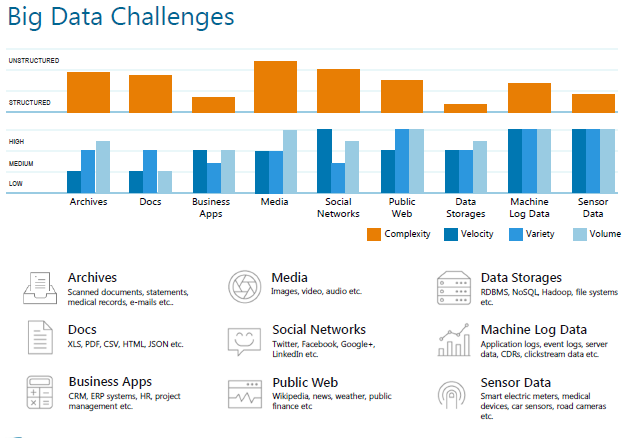 11/25/2017
Big Data
14
Big Data Challenges
Big Data Challenges
	The major challenges associated with big data are as follows:
Capturing data
Curation
Storage
Searching
Sharing
Transfer
Analysis
Presentation
11/25/2017
Big Data
15
Traditional Approach
In this approach, an enterprise will have a computer to store and process big data. Here data will be stored in an RDBMS like Oracle Database, MS SQL Server or DB2 and sophisticated software can be written to interact with the database, process the required data and present it to the users for analysis purpose.
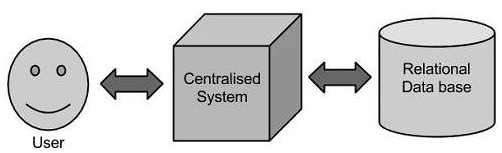 11/25/2017
Big Data
16
Traditional Approach
Limitation:
Traditional approach works well where we have less volume of data that can be accommodated by standard database servers, or up to the limit of the processor which is processing the data. 

But when it comes to dealing with huge amounts of data, it is really a tedious task to process such data through a traditional database server.
11/25/2017
Big Data
17
MapReduce Algorithm
Google’s Solution:
	Google solved this problem using an algorithm called MapReduce.
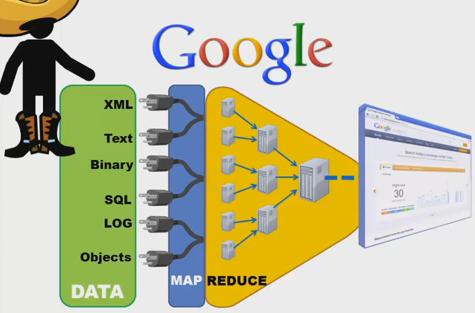 11/25/2017
Big Data
18
MapReduce Algorithm
Google’s Solution
This algorithm divides the task into small parts and assigns those parts to many computers connected over the network, and collects the results to form the final result dataset.









Above diagram shows various commodity hardwares which could be single CPU machines or servers with higher capacity.
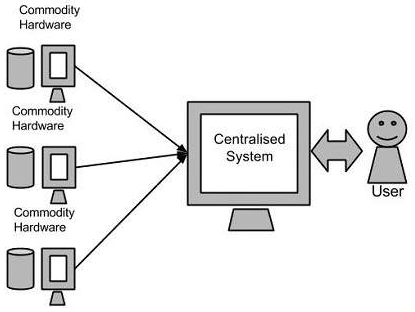 11/25/2017
Big Data
19
MapReduce
MapReduce

While processing large set of data, we should definitely address scalability and efficiency in the application code that is processing the large amount of data.
Map reduce algorithm (or flow) is highly effective in handling big data.
11/25/2017
Big Data
20
Illustration of MapReduce
Hadoop MapReduce is a software framework for easily writing applications which process big amounts of data in-parallel on large clusters (thousands of nodes) of commodity hardware in a reliable, fault-tolerant manner.
The term MapReduce actually refers to the following two different tasks that Hadoop programs perform:
The Map Task: This is the first task, which takes input data and converts it into a set of data, where individual elements are broken down into tuples (key/value pairs).
The Reduce Task: This task takes the output from a map task as input and combines those data tuples into a smaller set of tuples. The reduce task is always performed after the map task.
11/25/2017
Big Data
21
Illustration of MapReduce
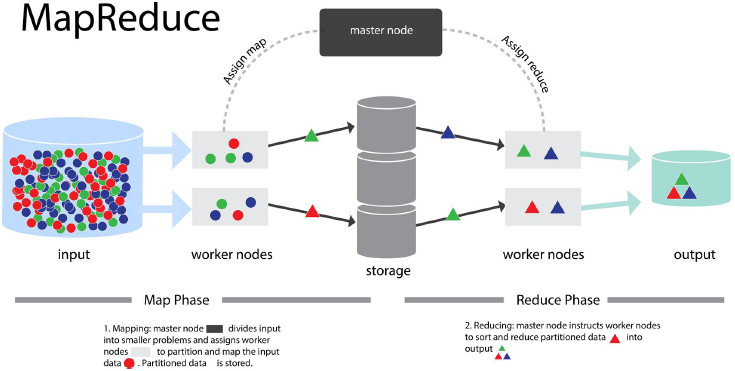 11/25/2017
Big Data
22
Illustration of MapReduce
The MapReduce algorithm contains two important tasks, namely Map and Reduce.
	1)The map task is done by means of Mapper Class.
	2) The reduce task is done by means of Reducer Class.
Mapper class takes the input, tokenizes it, maps and sorts it. The output of Mapper class is used as input by Reducer class, which in turn searches matching pairs and reduces them.
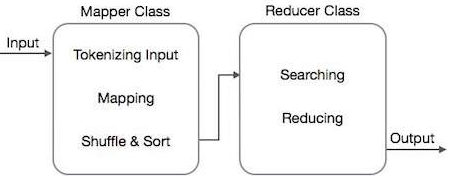 11/25/2017
Big Data
23
MapReduce Algorithm Steps
MapReduce Algorithm uses the following three main steps:
	1) Map Function
	2) Shuffle Function
	3) Reduce Function
11/25/2017
Big Data
24
MapReduce Algorithm Steps
Map Function
Map Function is the first step in MapReduce Algorithm. It takes input tasks and divides them into smaller sub-tasks. Then perform required computation on each sub-task in parallel.
11/25/2017
Big Data
25
MapReduce Algorithm Steps
Map function step performs the following two sub-steps:
			Splitting
			Mapping
Splitting step takes input DataSet from Source and divide into smaller Sub-DataSets.
Mapping step takes those smaller Sub-DataSets and perform required action or computation on each Sub-DataSet.
The output of this Map Function is a set of key and value pairs as <Key, Value> as shown in the below diagram.
11/25/2017
Big Data
26
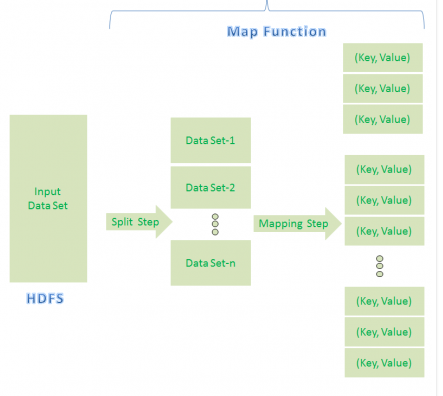 11/25/2017
Big Data
27
Shuffle FunctionSecond step in MapReduce Algorithm. Shuffle Function is also know as “Combine Function”.
It performs the following two sub-steps:
			Merging
			Sorting
It takes a list of outputs coming from “Map Function” and perform these two sub-steps on each and every key-value pair.
Merging step combines all key-value pairs which have same keys (that is grouping key-value pairs by comparing “Key”). This step returns <Key, List<Value>>.
Sorting step takes input from Merging step and sort all key-value pairs by using Keys. This step also returns <Key, List<Value>> output but with sorted key-value pairs.
Finally, Shuffle Function returns a list of <Key, List<Value>> sorted pairs to next step.
11/25/2017
Big Data
28
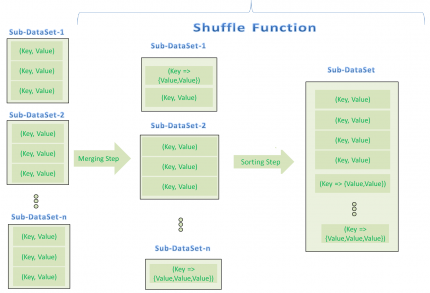 11/25/2017
Big Data
29
Reduce Function
It is the final step in MapReduce Algorithm. It performs only one step : Reduce step. 
It takes list of <Key, List<Value>> sorted pairs from Shuffle Function and perform reduce operation as shown below.
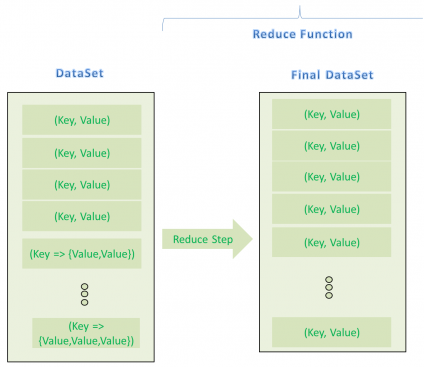 11/25/2017
Big Data
30
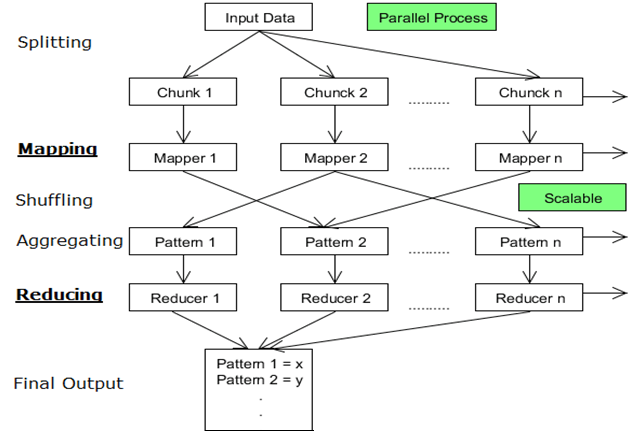 11/25/2017
Big Data
31
Flow of Map Reduce Algorithm
In the above map reduce flow:

The input data can be divided into n number of chunks depending upon the amount of data and processing capacity of individual unit.
Next, it is passed to the mapper functions. Please note that all the chunks are processed simultaneously at the same time, which embraces the parallel processing of data.
After that, shuffling happens which leads to aggregation of similar patterns.
Finally, reducers combine them all to get a consolidated output as per the logic.
This algorithm embraces scalability as depending on the size of the input data, we can keep increasing the number of the parallel processing units.
11/25/2017
Big Data
32
Algorithms for MapReduce
Algorithms for MapReduce
MapReduce implements various mathematical algorithms to divide a task into small parts and assign them to multiple systems. 

These mathematical algorithms may include the following −
		Sorting
		Searching
		Indexing
		TF-IDF
11/25/2017
Big Data
33
Algorithms for MapReduce
Sorting
Sorting is one of the basic MapReduce algorithms to process and analyze data. MapReduce implements sorting algorithm to automatically sort the output key-value pairs from the mapper by their keys.

The set of intermediate key-value pairs for a given Reducer is automatically sorted by Hadoop to form key-values (K2, {V2, V2, …}) before they are presented to the Reducer.
11/25/2017
Big Data
34
Algorithms for MapReduce
Searching
Searching plays an important role in MapReduce algorithm.
	Example:
	The following example shows how MapReduce employs Searching algorithm to find out the details of the employee who draws the highest salary in a given employee dataset.
11/25/2017
Big Data
35
Algorithms for MapReduce
Indexing
Normally indexing is used to point to a particular data and its address. It performs batch indexing on the input files for a particular Mapper.

The indexing technique that is normally used in MapReduce is known as inverted index. Search engines like Google and Bing use inverted indexing technique.
11/25/2017
Big Data
36
Algorithms for MapReduce
Inverse Document Frequency (IDF)
It measures the importance of a term. It is calculated by the number of documents in the text database divided by the number of documents where a specific term appears.

While computing TF, all the terms are considered equally important. That means, TF counts the term frequency for normal words like “is”, “a”, “what”, etc. Thus we need to know the frequent terms while scaling up the rare ones, by computing the following −
IDF(the) = log_e(Total number of documents / Number of documents with term ‘the’ in it).
11/25/2017
Big Data
37
Example
Consider a document containing 1000 words, wherein the word hive appears 50 times. The TF for hive is then (50 / 1000) = 0.05.

Now, assume we have 10 million documents and the word hive appears in 1000 of these. Then, the IDF is calculated as log(10,000,000 / 1,000) = 4.

The TF-IDF weight is the product of these quantities − 0.05 × 4 = 0.20.
11/25/2017
Big Data
38
Example of MapReduce Problem Statement:Count the number of occurrences of each word available in a DataSet.
11/25/2017
Big Data
39
Shuffling
Mapping
Splitting
Reducing
Deer, 1
Bear, 1
River, 1
Bear, 1
Bear, 1
Bear, 2
Input
Deer Bear River
Final Result
Car, 1
Car, 1
Car, 1
Car, 3
Deer Bear River
Car Car River
Deer Car Bear
Bear, 2
Car, 3
Deer, 2
River, 2
Car, 1
Car, 1
River, 1
Car Car River
Deer, 1
Deer, 1
Deer, 2
Deer, 1
Car, 1
Bear, 1
Deer Car Bear
River, 1
River, 1
River, 2
11/25/2017
Big Data
40
Example of MapReduce Problem Statement:Count the number of occurrences of each word available in a DataSet.
MapReduce – Map Function (Split Step)
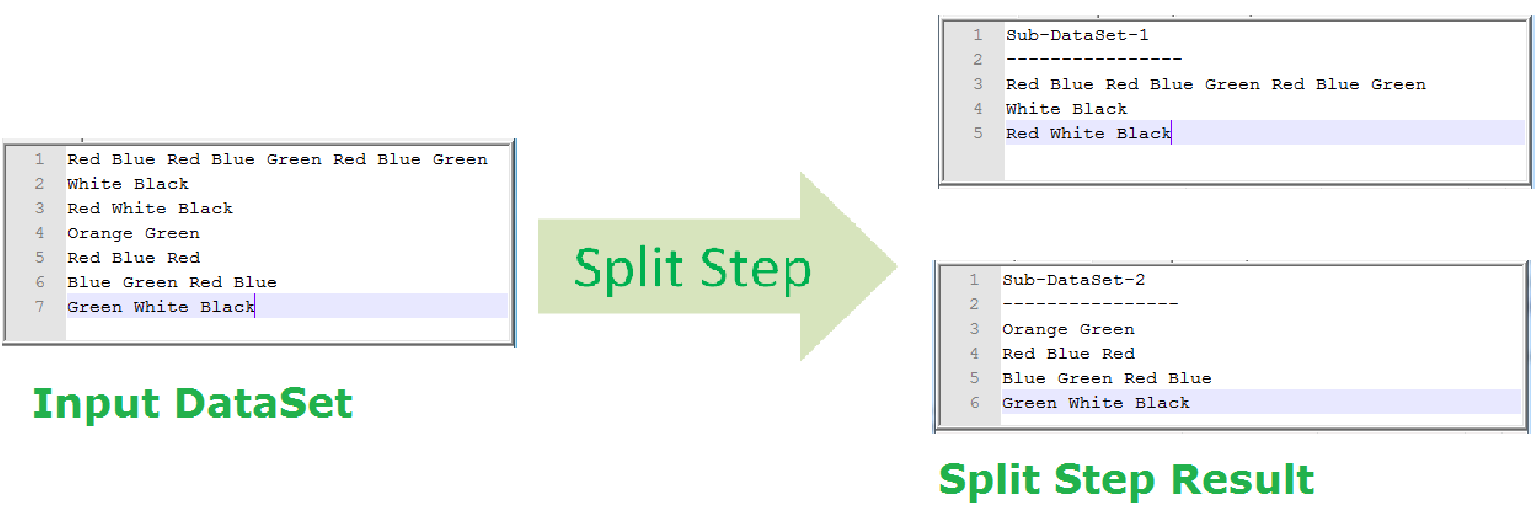 11/25/2017
Big Data
41
MapReduce – Map Function (Mapping Step)
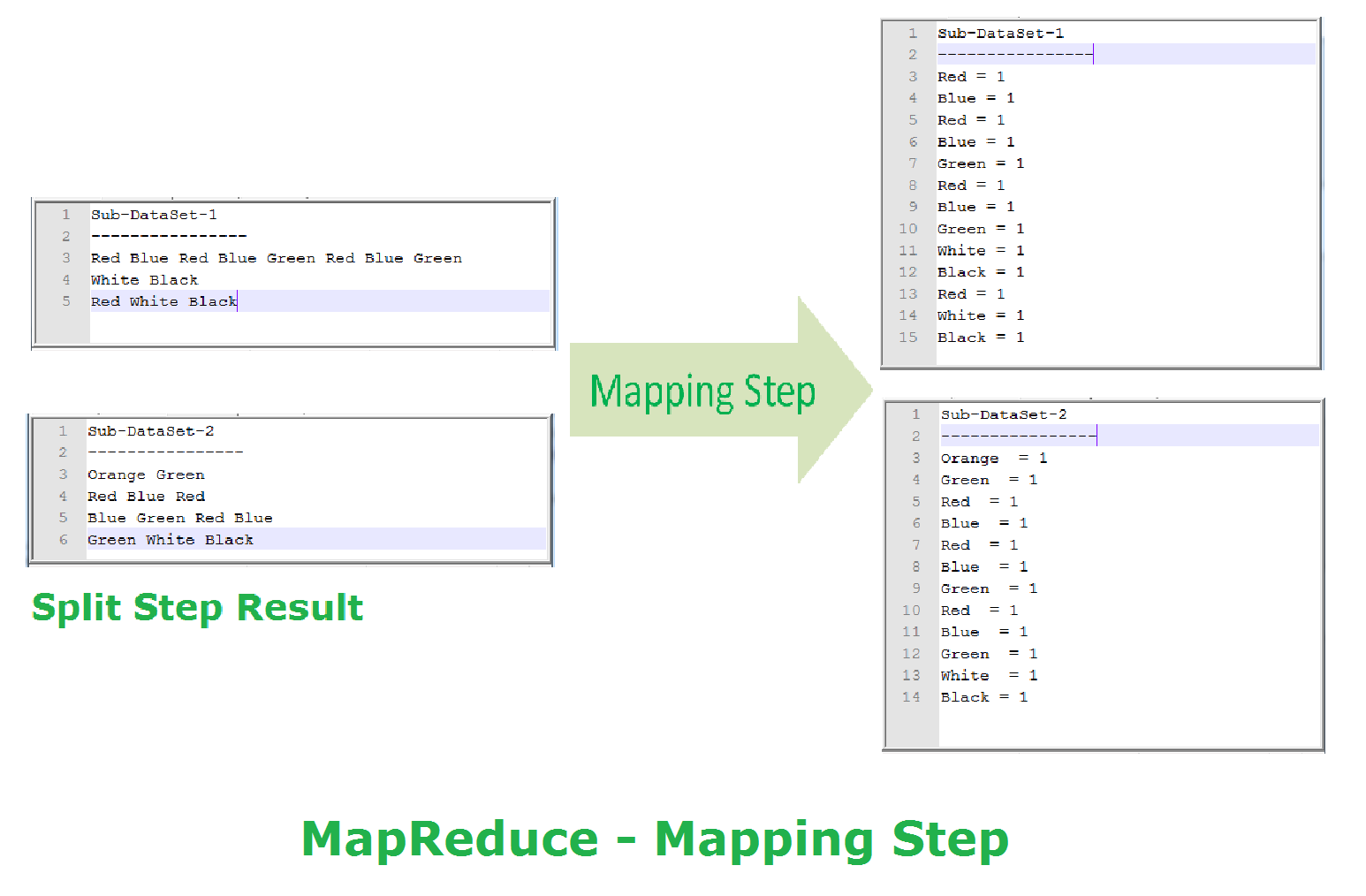 11/25/2017
Big Data
42
MapReduce – Shuffle Function (Merge Step)
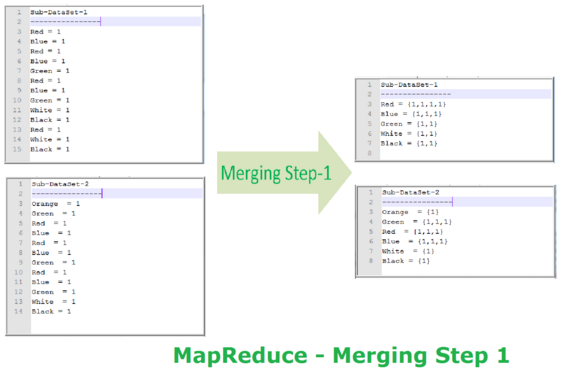 11/25/2017
Big Data
43
MapReduce – Shuffle Function (Sorting Step)
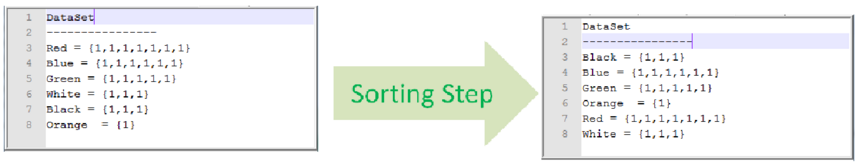 11/25/2017
Big Data
44
MapReduce – Reduce Function (Reduce Step)
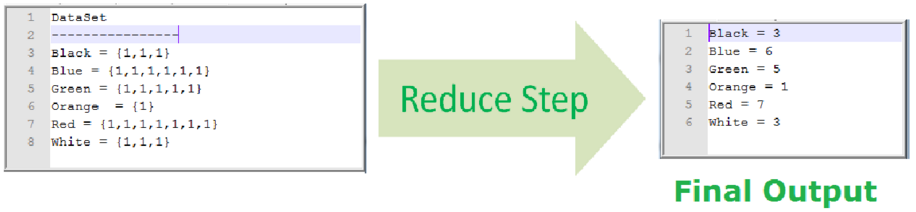 11/25/2017
Big Data
45
Hadoop- Big Data Solutions
Map reduce algorithm was used to develop an open-source framework  called Hadoop is that allows to store and process big data in a distributed environment across clusters of computers using simple programming models.

 It is designed to scale up from single servers to thousands of machines, each offering local computation and storage.

Hadoop is an Open Source framework from Apache Software Foundation to solve BigData Problems. It is completely written in Java Programming Language.
11/25/2017
Big Data
46
Hadoop- Big Data Solutions
Hadoop is an open-source software framework for storing data and running applications on clusters of commodity hardware. It provides massive storage for any kind of data, enormous processing power and the ability to handle virtually limitless concurrent tasks or jobs.
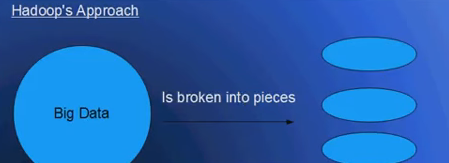 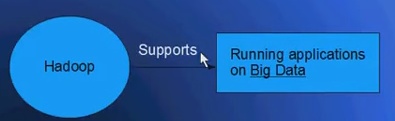 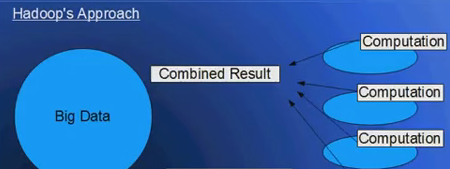 11/25/2017
Big Data
47
Hadoop- Big Data Solutions
Doug Cutting, Mike Cafarella and team took the solution provided by Google and started an Open Source Project called HADOOP in 2005 and Doug named it after his son's toy elephant. 

Hadoop runs applications using the MapReduce algorithm, where the data is processed in parallel on different CPU nodes. In short, Hadoop framework is capabale enough to develop applications capable of running on clusters of computers and they could perform complete statistical analysis for a huge amounts of data (fig: next slide).
11/25/2017
Big Data
48
Hadoop- Big Data Solutions
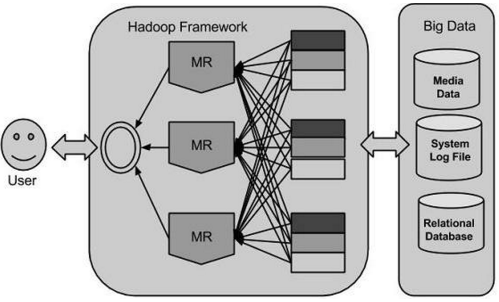 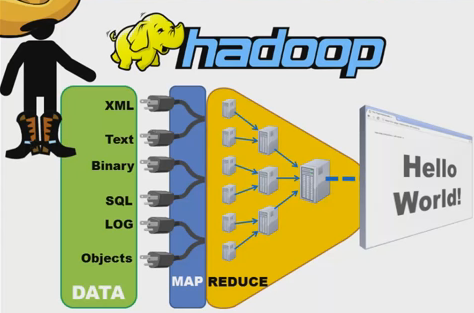 11/25/2017
Big Data
49
Why is Hadoop important?
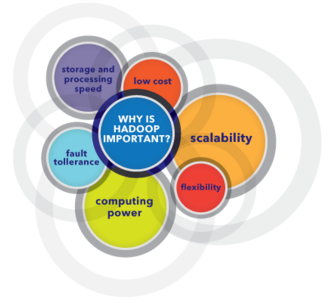 11/25/2017
Big Data
50
Why is Hadoop important?
Ability to store and process huge amounts of any kind of data, quickly. 
Computing power. Hadoop's distributed computing model processes big data fast. 
Fault tolerance. Data and application processing are protected against hardware failure. If a node goes down, jobs are automatically redirected to other nodes to make sure the distributed computing does not fail. Multiple copies of all data are stored automatically.
Flexibility. Unlike traditional relational databases, you don’t have to preprocess data before storing it. You can store as much data as you want and decide how to use it later. That includes unstructured data like  images and videos.
Low cost. The open-source framework is free and uses commodity hardware to store large quantities of data.
Scalability. You can easily grow your system to handle more data simply by adding nodes. Little administration is required.
11/25/2017
Big Data
51
Hadoop Architecture
Hadoop framework includes following four modules:

Hadoop Common: These are Java libraries and utilities required by other Hadoop modules. These libraries provides file system and OS level abstractions and contains the necessary Java files and scripts required to start Hadoop.

Hadoop YARN: This is a framework for job scheduling and cluster resource management.

Hadoop Distributed File System (HDFS™): A distributed file system that provides high-throughput access to application data.

Hadoop MapReduce: This is YARN-based system for parallel processing of large data sets.
11/25/2017
Big Data
52
Hadoop Architecture
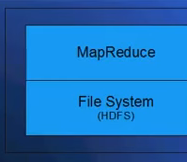 11/25/2017
Big Data
53
Hadoop Architecture
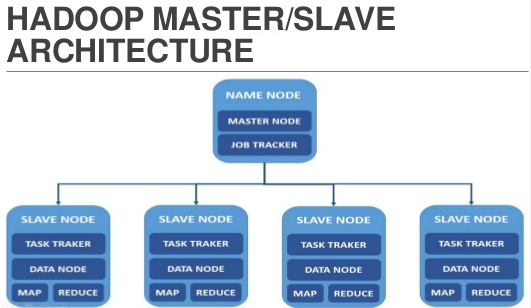 HDFS comprises of 2 important components-NameNode, and DataNode. HDFS operates on a Master-Slave architecture model where the NameNode acts as the master node for keeping a track of the storage cluster and the DataNode acts as a slave node summing up to the various systems within a Hadoop cluster.
11/25/2017
Big Data
54
Hadoop Architecture
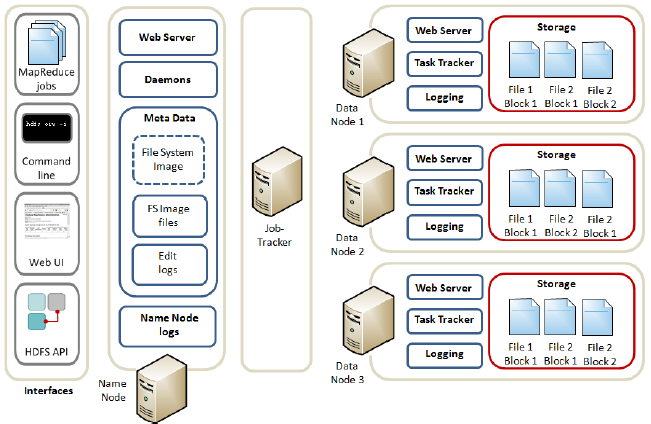 11/25/2017
Big Data
55
Thank You…….
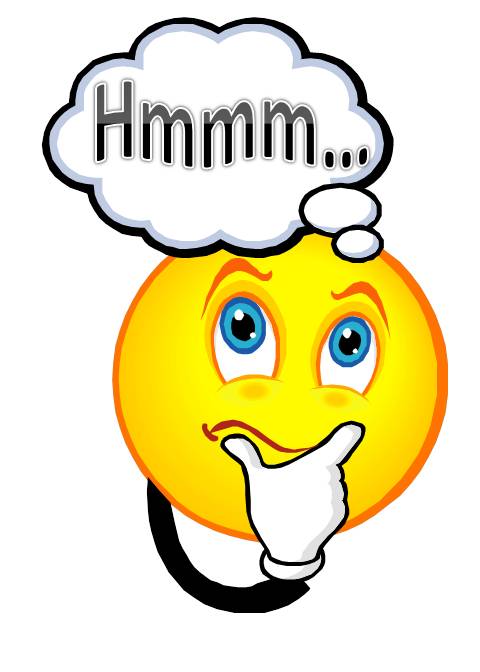 Any Questions???
11/25/2017
Big Data
56